INTOSAI WORKING GROUP ON KEY NATIONAL INDICATORS
Knowledge base on KNI


Mr. Dmitry Zaytsev 

Accounts Chamber of the Russian Federation
Brasilia, April 26, 2017
INTOSAI WORKING GROUP ON KEY NATIONAL INDICATORS
Knowledge base traffic
INTOSAI WORKING GROUP ON KEY NATIONAL INDICATORS
Top 10 visitors
INTOSAI WORKING GROUP ON KEY NATIONAL INDICATORS
Visitors of the Knowledge base
Russia
United Kingdom
Kyrgyzstan
Ukraine
Azerbaijan
United States
Italy
Kazakhstan
Brazil
 Latvia
 Armenia
 Bulgaria
 Moldova
 Austria
 Iraq
 Pakistan
 Mexico
 United Arab Emirates
 Australia
 Slovakia
 Zambia
 China
 Cyprus
 Tajikistan
 Germany
Totally 77 countries
INTOSAI WORKING GROUP ON KEY NATIONAL INDICATORS
Working group on KNI on Twitter
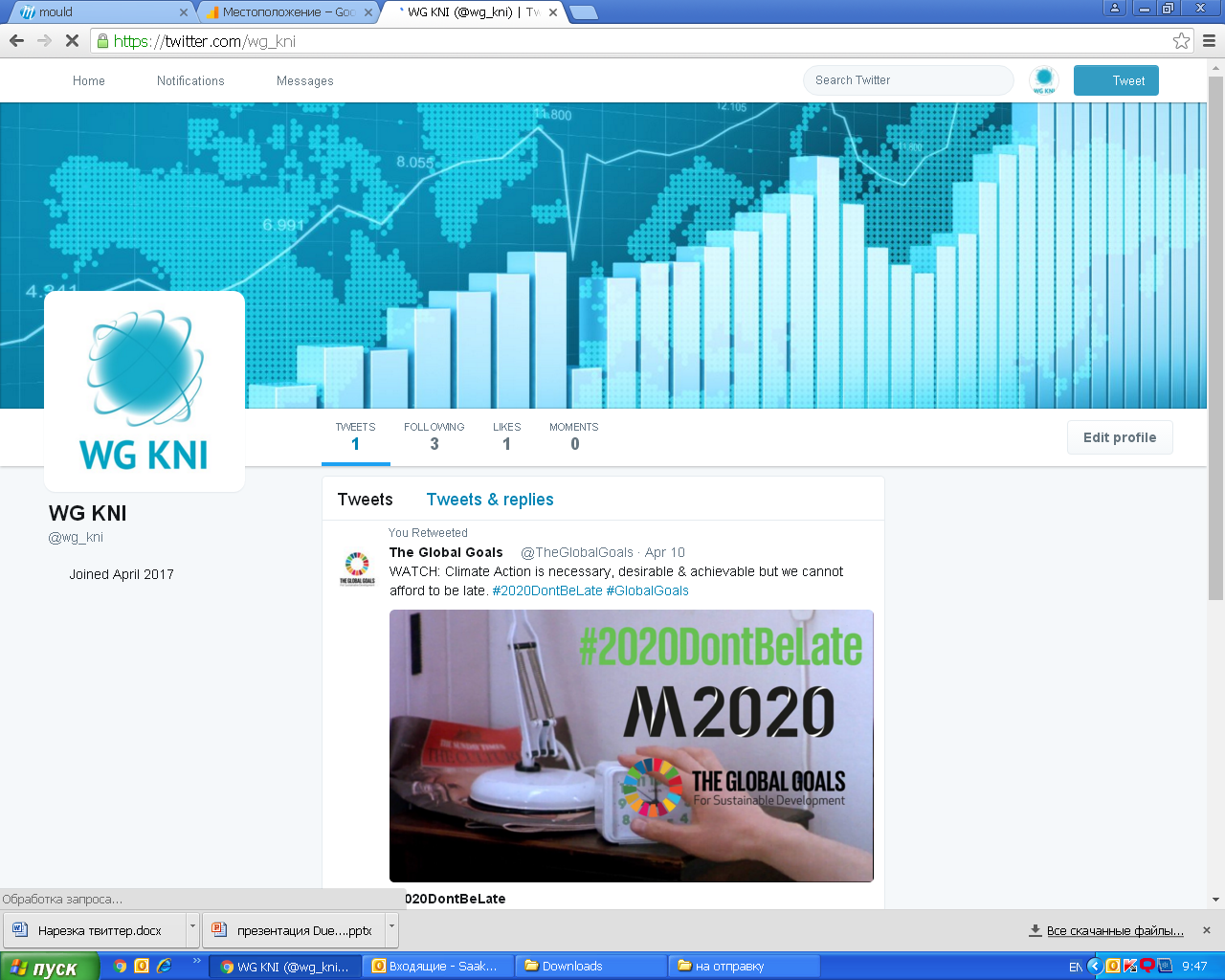 [Speaker Notes: At the meeting in Armenia our Indonesian colleagues asked the Secretariat about the possibility to make the Knowledge base more interactive so that the member-countries could get the KB news without everyday checking the website.]
INTOSAI WORKING GROUP ON KEY NATIONAL INDICATORS
Twitter is a micro-blogging service micro-blogs up to 140 characters
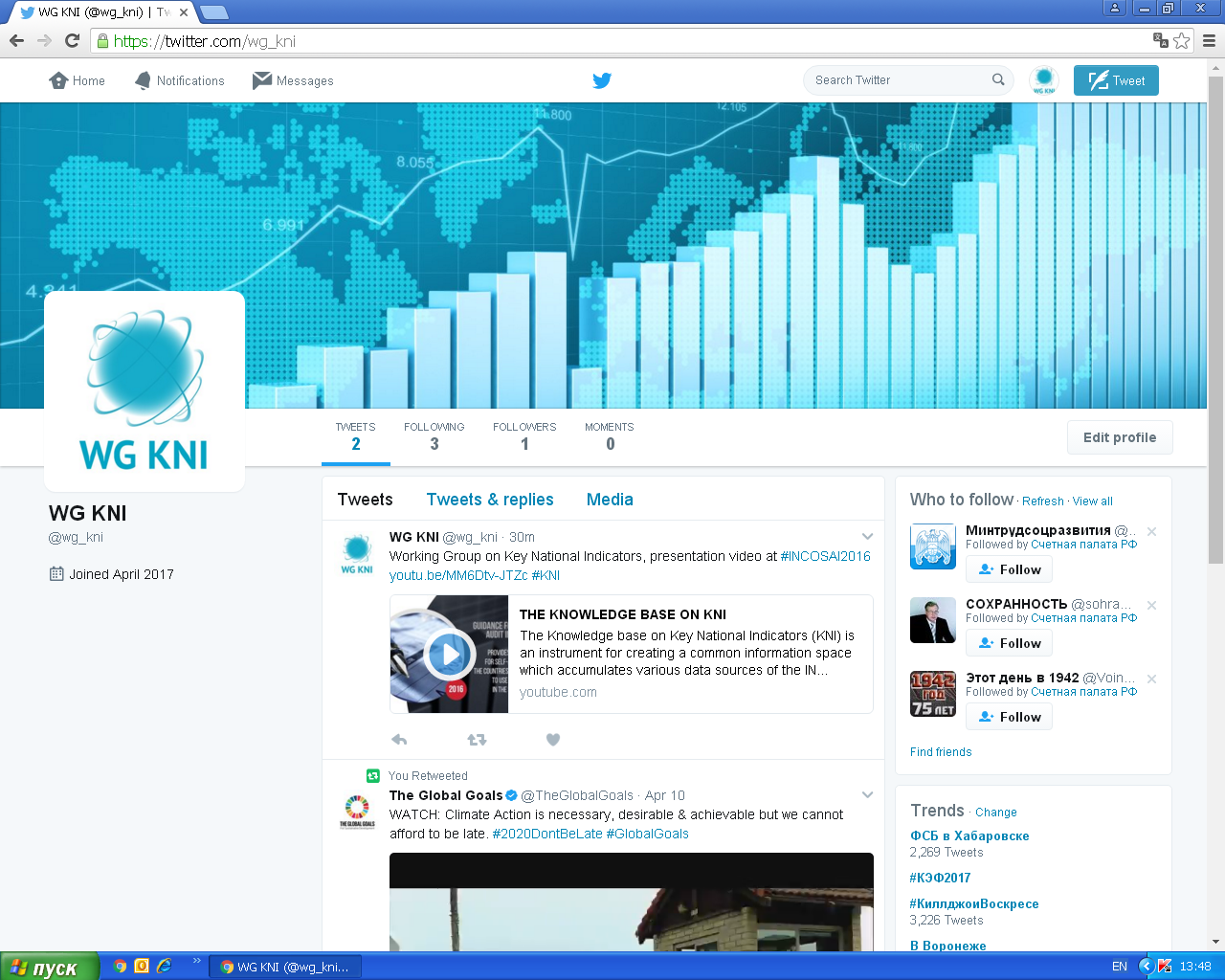 INTOSAI WORKING GROUP ON KEY NATIONAL INDICATORS
To sign up for Twitter you will need an e-mail address or phone number
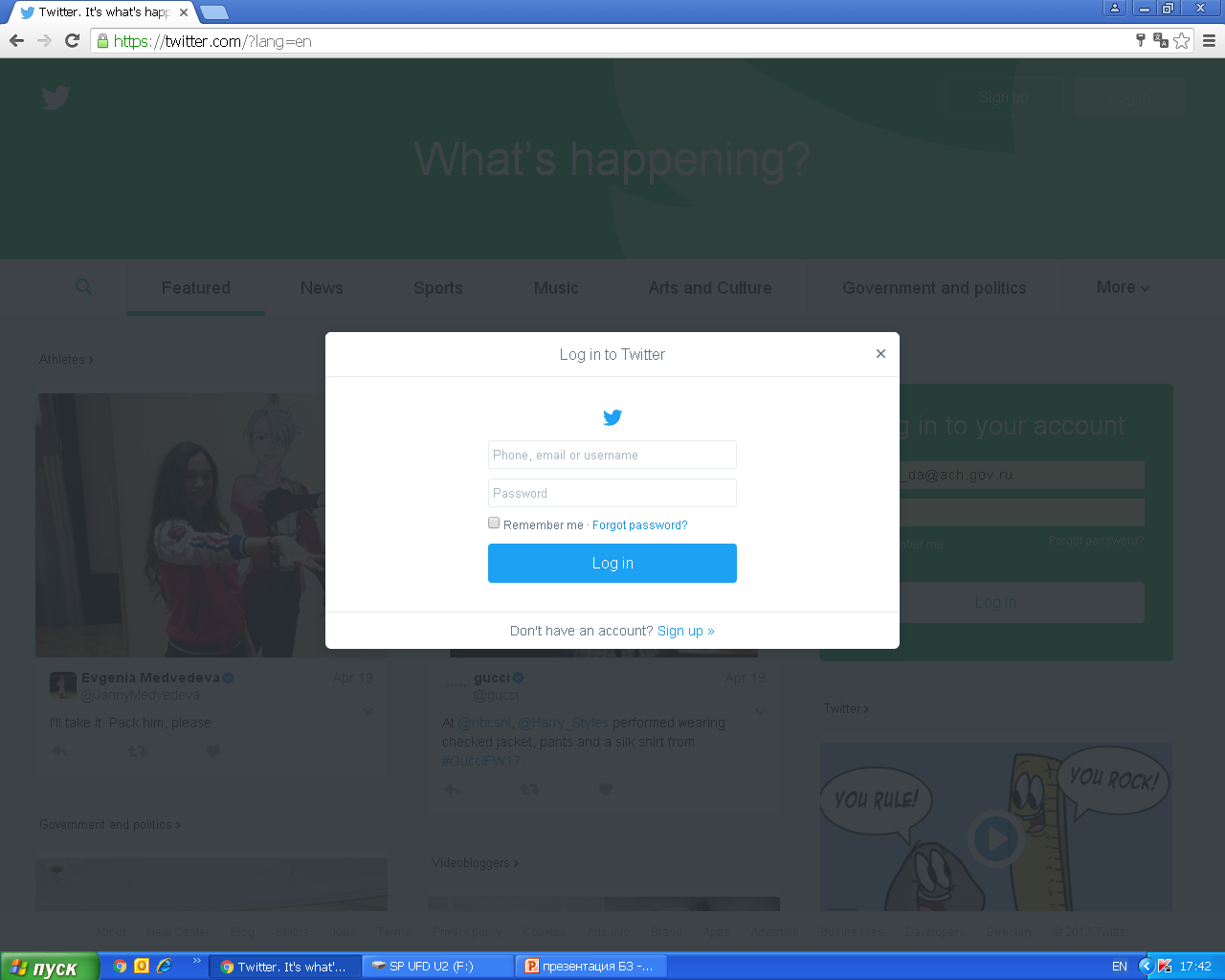 INTOSAI WORKING GROUP ON KEY NATIONAL INDICATORS
Using Twitter, you can see what other people are doing by following their tweets
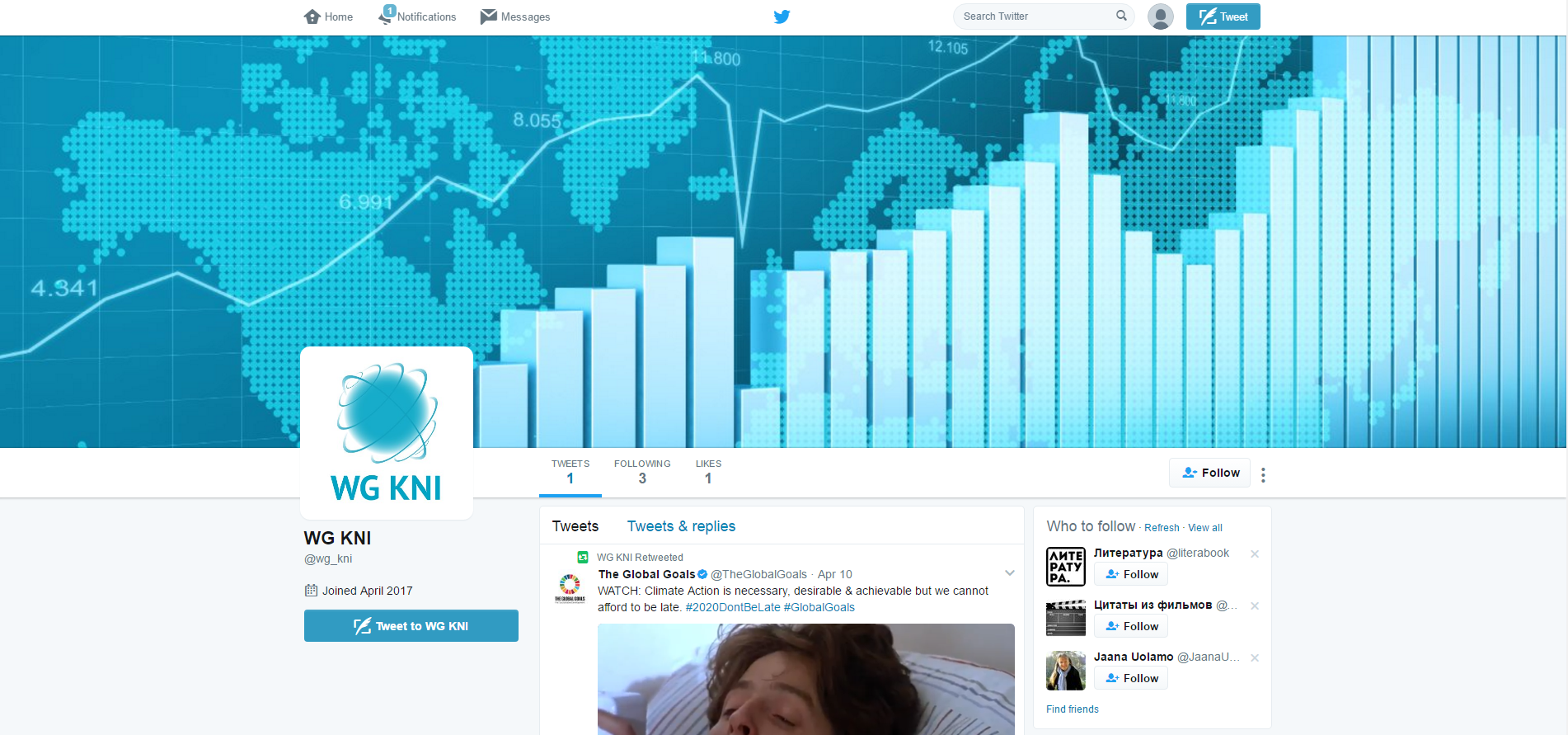 INTOSAI WORKING GROUP ON KEY NATIONAL INDICATORS
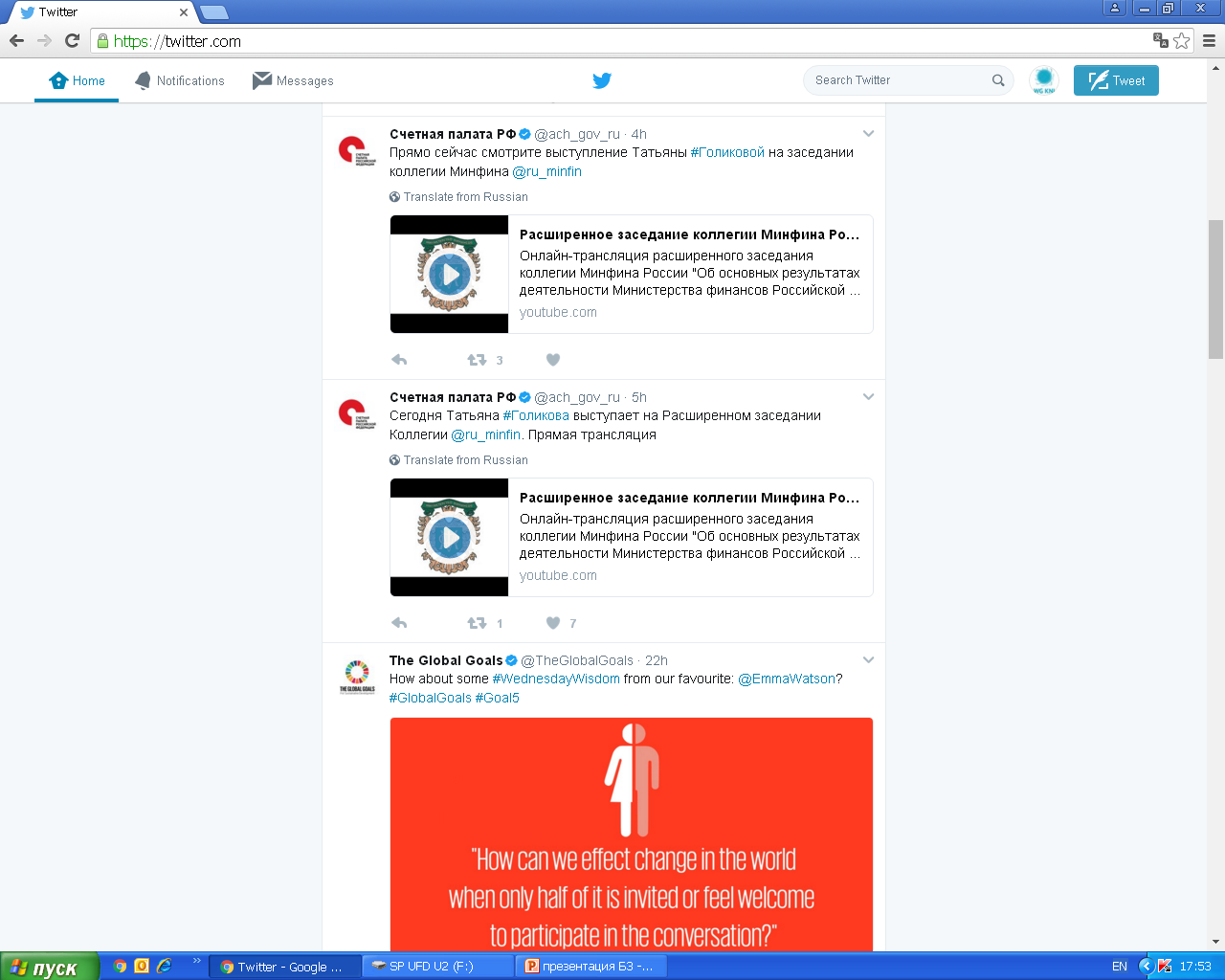 The tweets are listed in chronological order on your Twitter homepage from all the people you follow
INTOSAI WORKING GROUP ON KEY NATIONAL INDICATORS
THANK YOU!
#KNI